国・地域はどこにするのか？
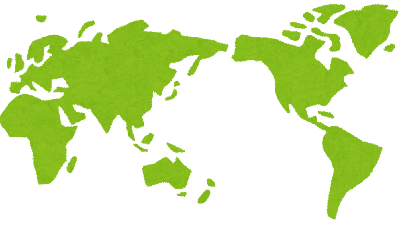 欧州
米国
アジア
日本
南米
豪州
南アフリカ